ATLĪDZĪBAS REFORMA: svarīgākās izmaiņas, jaunumiLaila RuškuleAtlīdzības politikas grupas vadītāja 03.09.2021.
Atlīdzības sistēmas reforma
2
Likumprojekta mērķis
3
Atlīdzības reformas pīlāri
1. Fiskālā 
neitralitāte 
(pirmajā posmā)
2. Varas atzaru 
līdzsvars
3. Ārējais un iekšējais 
taisnīgums
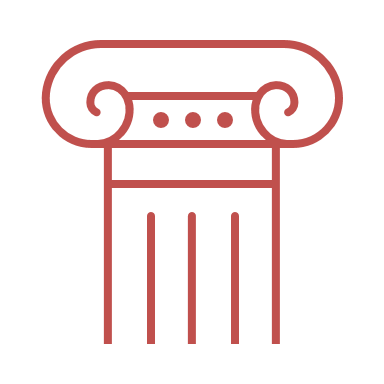 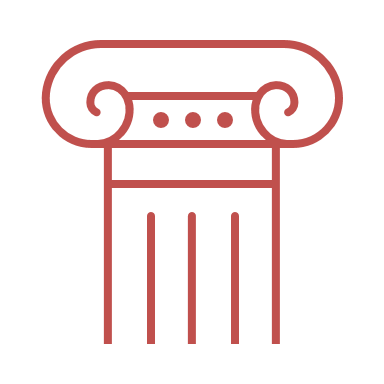 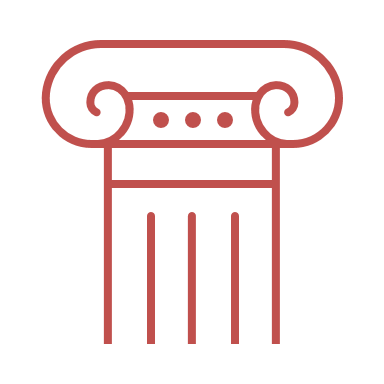 …mērķi, ko sasniegsim soli pa solim
4
Varas atzaru līdzsvarošana: augstāko amatpersonu algu koeficienti likumprojektā
* Piemēros ar brīdi, kad tiks ievēlēta 14. Saeima
**Piemēros ar brīdi, kad 14. Saeima izteiks uzticību jaunajai valdībai
5
7177 u.c. €: mēnešalgas apmērs 2021. gadam, kad bāzes alga ir 1025,29 €
Pašvaldību amatpersonu algu koeficienti likumprojektā
6
Izmaiņas pamatalgā
* Mēnešalga + tirgus koeficients un/vai piemaksa kopsummā nedrīkst pārsniegt Ministru prezidenta algu!
7
Darba samaksa valsts pārvaldes iestādēs salīdzinājumā darba samaksu privātajā sektorā vidēji mēnesī 2020. gadā
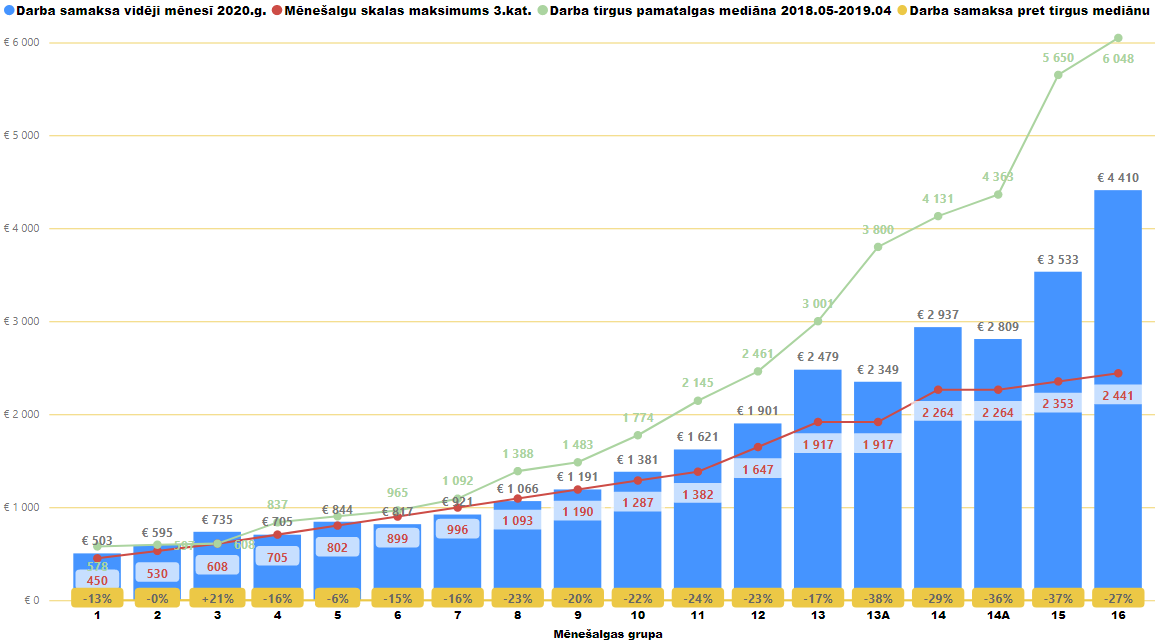 8
Izmaiņas darba samaksas mainīgajā daļā
9
Paralēlas reformas, kas veicinās likumprojekta efektīvu ieviešanu
10
Tālākie soļi 1/2
1. Likumprojekta apstiprināšana MK
3. MK noteikumu izstrāde
5. Amatu pārklasificēšana
2021- 2022.g.
2022. gada II, III ceturksnis
2021
Līdz 2022. gada I-II ceturksnis
2022. gada II, III ceturksnis
2. Likumprojekta pieņemšana Saeimā
4. Iekšējo noteikumu izstrāde iestādēs (pamatalgas un labumu kritēriji)
Tālākie soļi 2/2
8. Budžeta pieprasījuma izvērtēšana, apstiprināšana
10. Sistēmas monitorings, pārskatīšana, pilnveidošana
6. Algu izmaiņas esošā budžeta ietvaros
2023. gada I, II ceturksnis –
No 2024. gada 
I ceturkšņa
No 2023. gada
Pastāvīgi
7. Vēlamo algu aprēķini, budžeta pieprasījuma sagatavošana
2023. gada II - III ceturksnis
9. Pakāpeniski algu pieaugumi atbilstoši pieauguma plānam
Cita noderīga informācija
13
Izmaiņas MK 662
No 01.07.2021. vairs nav jāsniedz sekojoši dati: 
Informācija par valdes un padomes locekļiem ostās; 

Jāsniedz tikai informācija par pašvaldību iestādēm, kapitālsabiedrībām, kuras sniedz valsts apmaksātus veselības aprūpes pakalpojumus!!!

Joprojām saņemam lieku informāciju no pašvaldībām!!!!  Sniedzot datus Valsts kases sistēmā ir informējošs baneris, kas norāda kuri dati nav jāsniedz.
14
[Speaker Notes: MK 07.11.2017. noteikumi NR. 662 (https://likumi.lv/ta/id/295098-noteikumi-par-valsts-tiesas-parvaldes-iestazu-un-citu-valsts-un-pasvaldibu-instituciju-amatpersonu-darbinieku-atlidzibas-un-personu-uzskaites-sistemu?&search=on )Atlīdzības uzskaites sistēmā pašvaldības sniedz datus vairs tikai par nodarbināto vidējo darba samaksu kapitālsabiedrībās vai iestādēs, kuras sniedz valsts apmaksātus veselības aprūpes pakalpojumus.  Līdz šim vēl joprojām saņemam informāciju par kapitālsabiedrību (pamatā sniedz komunālos pakalpojumus)  valdes locekļiem. Līdz šim ir bijis problemātiski iegūt informāciju par pašvaldību ostām. Turpmāk šāda informācija vairs nav jāsniedz.]
Bāzes mēnešalgas
Publisko katru gadu nākamajam gadam – līdz 1.maijam. Mājas lapā tiek saglabāti arī iepriekšējie gadi (plānots, ka tiks glabāts 5 gadu periods). 

https://www.mk.gov.lv/lv/dati-par-darba-samaksu-un-nodarbinatajiem-valsts-parvalde
15
[Speaker Notes: Nepieciešama mēnešalgas noteikšanai pašvaldības deputātiem, domes priekšsēdētājam. Informācija tiek aktualizēta līdz katra gada 1.maijam. Šobrīd pieejama arī priekš 2022.gada.]
Vadlīnijas par darba organizāciju
Regulāri tiek aktualizētas, ņemot vērā visus Covid-19 ierobežojumus 

https://covid19.gov.lv/valsts-parvaldes-iestadem-un-pasvaldibam
16
Vadlīnijas par nodarbināto skaita samazināšanu
Izveidotas, lai palīdzētu risināt ar darbinieku skaita samazināšanu saistītos jautājumus

https://www.mk.gov.lv/lv/vadlinijas-un-citi-noderigi-materiali
17
Vadlīnijas par darba organizāciju – elastīgais darbs
Elastīgā darba vadlīnijas (ietver arī attālinātā darba jautājumus) 
https://www.mk.gov.lv/lv/elastigais-darbs 

Valsts pārvaldes aptauju dati par attālināto darbu
https://app.powerbi.com/view?r=eyJrIjoiNjM4MmJhNjgtNGIzNi00ZDlkLThlZjAtOGY5Mjg3ODY4OTI1IiwidCI6ImM5ZTE3NmE4LTE1NjctNDAzYS04NjFlLTJkZGNmOTM1OTk2MiIsImMiOjl9
18
Biežāk uzdotie jautājumi
Valsts kancelejas mājas lapā ir ievietota informācija – atbildes uz biežāk uzdotajiem jautājumiem par: 

Amatu klasificēšana 
https://www.mk.gov.lv/lv/dati-par-darba-samaksu-un-nodarbinatajiem-valsts-parvalde 

Darba samaksa (atalgojums, piemaksas, sadaļa «Pašvaldības»; pārceltās darba dienas 2021.gadā u.tml.)

https://www.mk.gov.lv/lv/atlidziba
19
Atlīdzība pildot dažādu amatu pienākumus vienlaikus, bet nepārsniedzot pilnu darba laikuNosaka atlīdzību katram veicamajam amatam saskaņā ar amata klasifikāciju un paredzamo darba apjomu (pusslodze, trešdaļa slodze u.tml. . Iegūtie skaitļi summējas, nosakot kopējo mēnešalgu. Piemaksas – nosaka par katru amatu, saskaņā ar AL regulējumuAmata nosaukums – atbilstoši amatu sarakstam un darba specifikai, iesakām lietot pēc iespējas vispārīgāku
20
[Speaker Notes: AL regulējums : 4.1 pants. Mēnešalgas noteikšanas īpatnības nepilna darba laika gadījumāJa amatpersona (darbinieks) vienā valsts vai pašvaldības institūcijā ir nodarbināta vairākos amatos, kuriem ir noteikti atšķirīgi pienākumi, un katrā amatā uz nepilnu laiku, bet kopumā nepārsniedzot normālo darba laiku, tai saskaņā ar šo likumu un citiem normatīvajiem aktiem mēnešalgu nosaka atsevišķi par katru amatu atbilstoši nostrādātajam laikam. Šādai amatpersonai (darbiniekam) ir tiesības arī uz likumā noteikto virsstundu apmaksu. Nodarbinātības ierobežojumus vairākās valsts vai pašvaldības institūcijās nosaka citi likumi, bet citu papildu pienākumu apmaksas ierobežojumus nosaka šā likuma 14.pants.(15.04.2010. likuma redakcijā, kas stājas spēkā 28.04.2010.)]
Informatīvie ziņojumi par nodarbinātajiem un darba samaksu
Publisko 2 reizes gadā : 
– par pusgadu – septembrī / oktobrī
par gadu – marts / aprīlis 

https://www.mk.gov.lv/lv/media/9285/download
21
Liels paldies par uzmanību ! 
Kontakti un papildus informācija:
Mājas lapa: https://www.mk.gov.lv/lv/atlidziba-un-nodarbinatie 
 Jautājumi:  cilvekresursi@mk.gov.lv 
Tel 67082983; 67082984; 67082985
22